Формы и методы сотрудничества с семьями по сохранению и укреплению здоровья детей
Воспитатель:  Хмельнова Т. В.
Г. Ковров МБДОУ №5
2013г.
Воспитание здорового ребенка -  главная задача семьи и дошкольного учреждения
Единство ДОУ и семьи в вопросах сохранения здоровья детей достигается в том случае, если цели и задачи воспитания здорового ребенка хорошо понятны не только воспитателям, но и родителям, когда семья знакома с основным содержанием, методами и приемами физкультурно- оздоровительной работы в детском саду, а педагоги используют лучший опыт семейного воспитания.
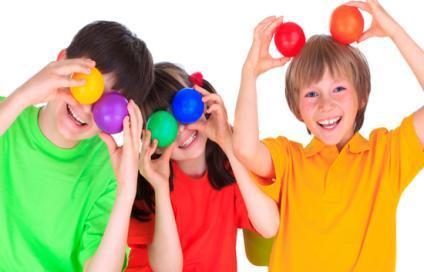 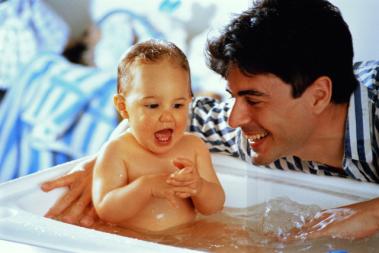 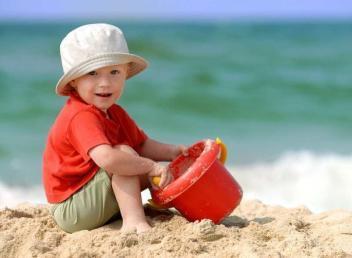 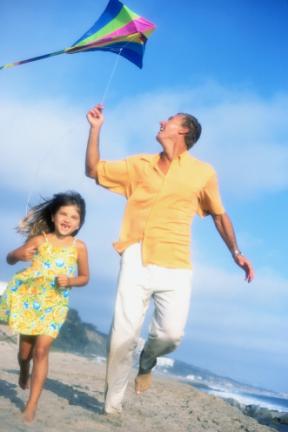 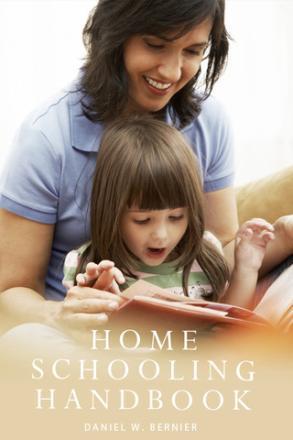 Совместные выезды на природу,
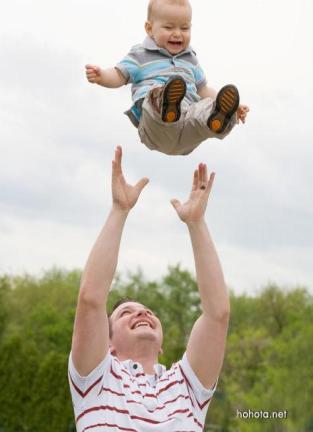 мастер-классы,
неформальные записки,
тренинги,
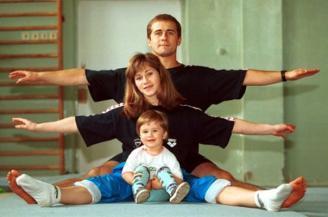 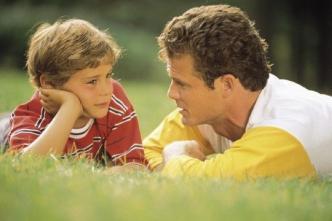 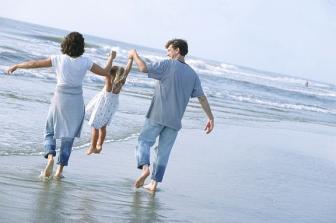 Методы работы с родителями могут быть разными по форме, но направлены на решение одних и тех же задач. К таким методам относятся:
Обсуждение актуальных проблем развития и воспитания детей
Проигрывание ситуаций
Обучение родителей элементарным психологическим представлениям (небольшой лекционный курс)
Детские игры с родителями
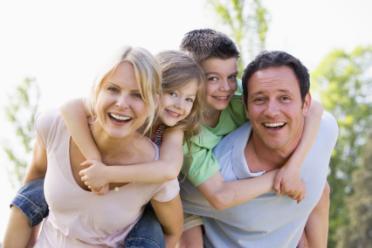 Существуют методы, позволяющие выстраивать отношения с родителями
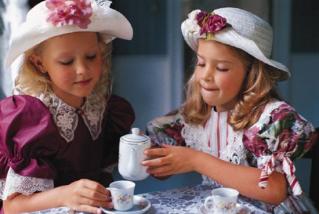 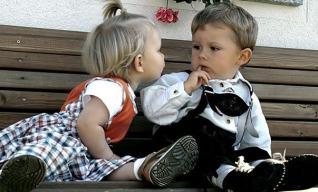 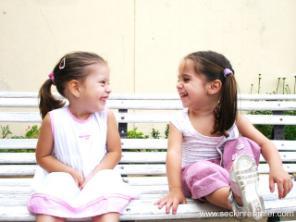 Положительных результатов в воспитании здорового ребенка можно достичь при поддержке, желании и тесном сотрудничестве педагогов с семьями воспитанников.
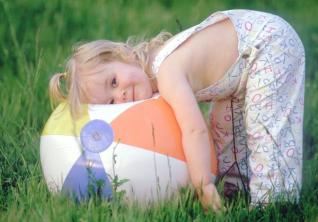 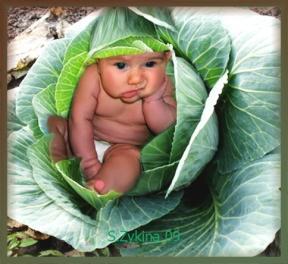 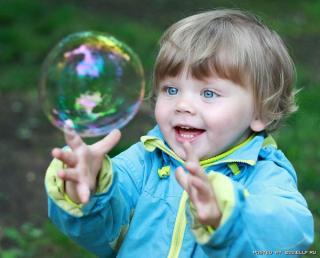